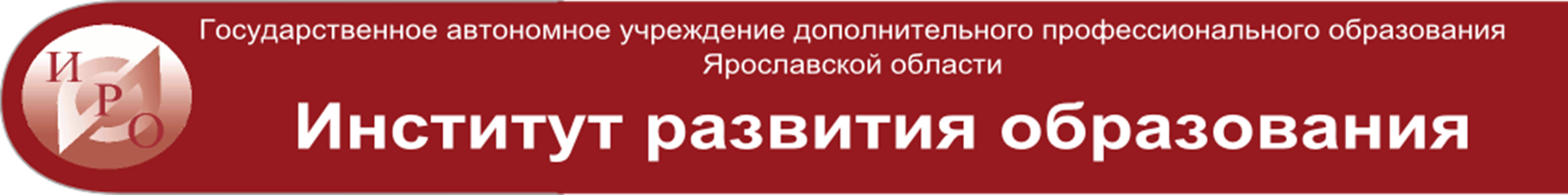 Работа регионального методического объединения учителей-дефектологов Ярославской области  в 2018 году
ГАУ ДПО ЯО ИРО
Ст. преподаватель КИО Отрошко Г.В.
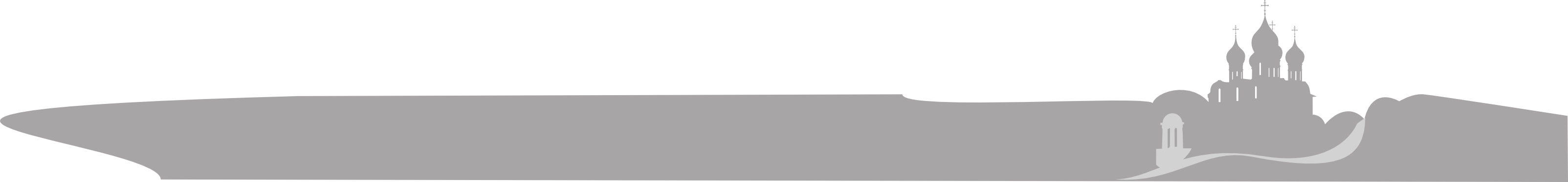 РМО учителей-дефектологов (олигофренопедагогов) ЯО работает  третий год
В состав РМО входят учителя-дефектологи (олигофренопедагоги), работающие в школах и детских садах Ярославской области  с детьми с интеллектуальными нарушениями.
Руководитель РМО – учитель-дефектолог высшей квалификационной категории, заместитель директора по УВР ГОУ ЯО «Ярославская школа № 45»  Курзакова С.Н.
В актив входят учителя-дефектологи: Ромашкина Е.Н., Курганова Е.А., Баранцова Н.С., Ломакина З.В., Кокурина Г.В., Кангина Е.А. и др.
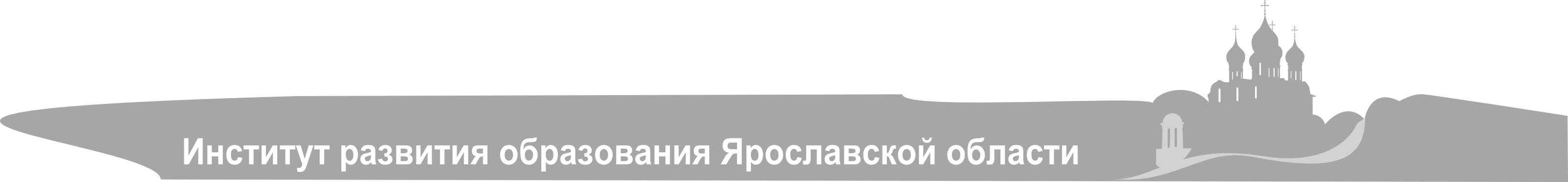 В состав РМО учителей-дефектологов (олигофренопедагогов) входят дефектологи:
Ярославля
Ростова
Гаврилов-Яма
Данилова
Рыбинска
Углича
Переславля-Залесского
Ярославского, Рыбинского, Тутаевского, Даниловского, Ростовского муниципальных районов области.
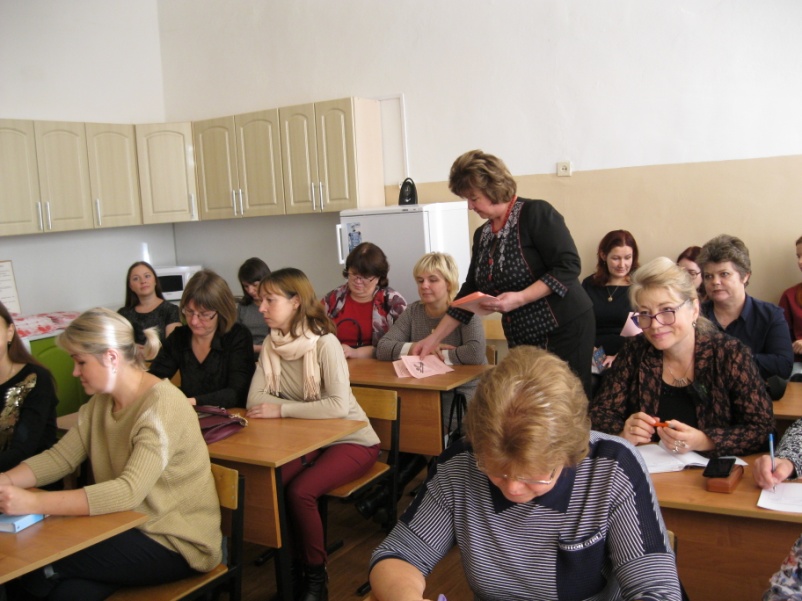 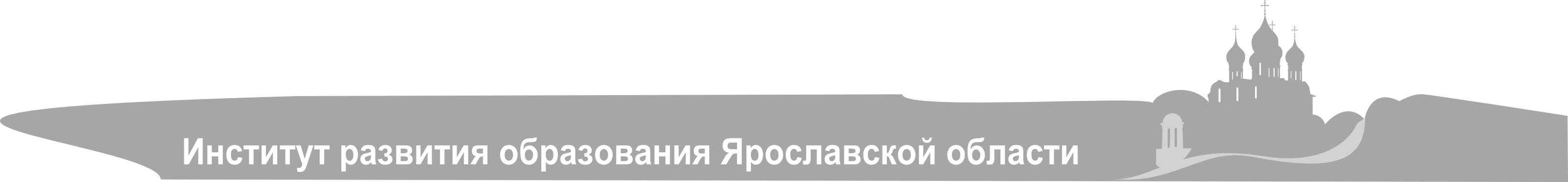 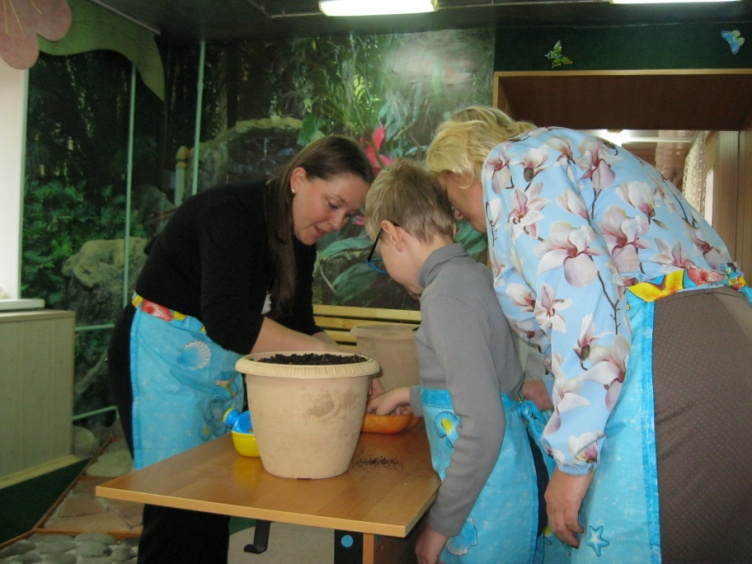 За 2018 г. РМО  дефектологов провело  10  информационно-методических семинаров, круглых столов, открытых мероприятий на базе образовательных организаций Ярославской области.  
Всего в мероприятиях РМО приняли участие  более 350  специалистов. 
Мы побывали на 67 открытых занятиях и уроках в школах, школах-интернатах, детских садах, знакомились с новым оборудованием,  новыми технологиями коррекционной работы с детьми.
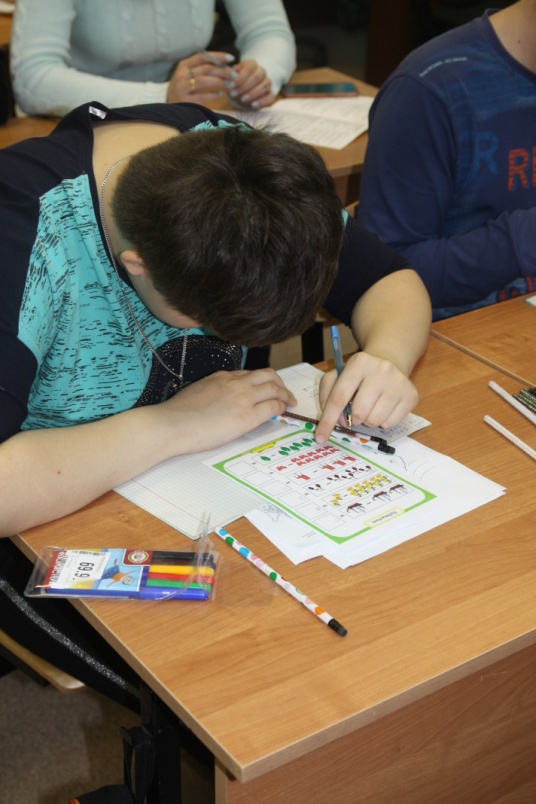 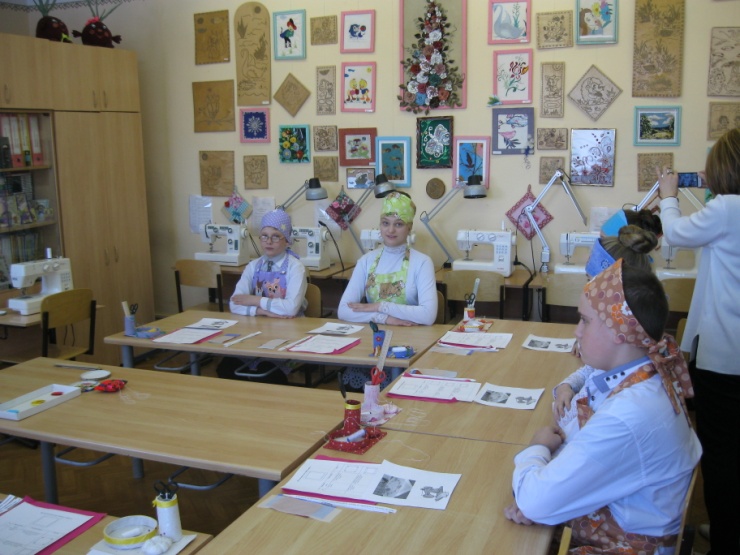 Интересные семинары были проведены на базе:
ГОУ ЯО Гаврилов-Ямская школа-интернат
Гаврилов-Ямский  детский дом-интернат для умственно отсталых детей
МОУ средняя школа № 2 г. Гаврилов-Яма
ГОУ ЯО «Ярославская школа № 45»
ГОУ ЯО "Ярославская школа-интернат № 6»
ГОУ ЯО "Ярославская школа-интернат № 8»
МДОУ  «Детский сад № 209» г. Ярославля
ГОУ ЯО «Центр помощи детям»
Специалисты РМО приняли участие в проведении стажировок для слушателей профессиональной переподготовки  по направлению «Специальное дефектологическое образование»: показали открытые уроки, коррекционные занятия.
В этой работе приняли участие 
«Ярославская школа-интернат № 7»
«Ярославская школа № 45»
ГОУ ЯО «Петровская школа-интернат»
МОУ средняя школа № 3 г. Переславля-Залесского
ГОУ ЯО Гаврилов-Ямская школа-интернат
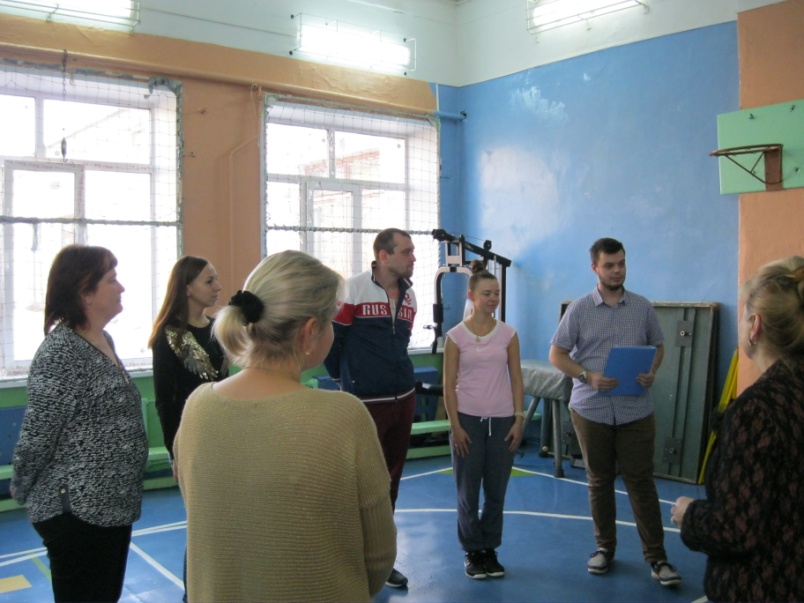 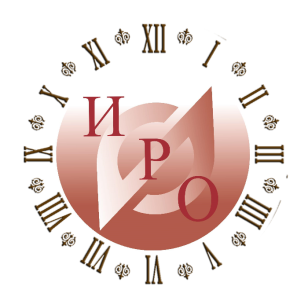 Время профессионального роста
Активно велась работа на межрегиональном уровне
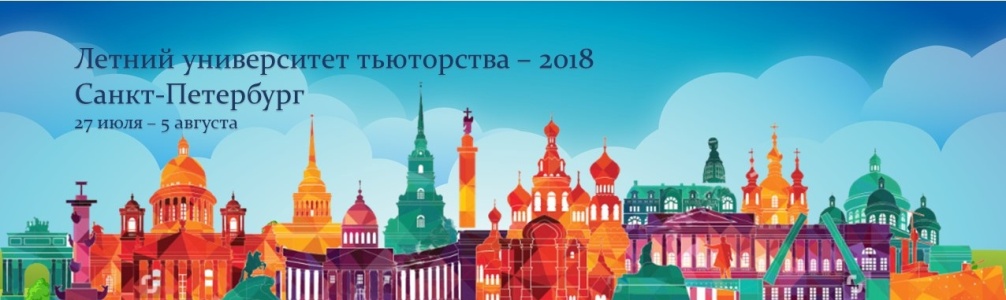 Специалисты РМО   приняли  участие   работе летнего университета  тьюторства  (ЛУТ -2018) в  г. Санкт-Петербурге, во Всероссийском совещании дефектологов в г. Ярославле, во Всероссийском семинаре-совещании в Центре лечебной педагогики в г. Пскове, в конференциях, проводимых ИРО, ЯГПУ им. К.Д. Ушинского, межрегиональной лабораторией «Педагогика сельской школы» Научного центра РАО, созданного при ЯГПУ им. К.Д. Ушинского,  в семинарах и фестивалях  г. Москве.
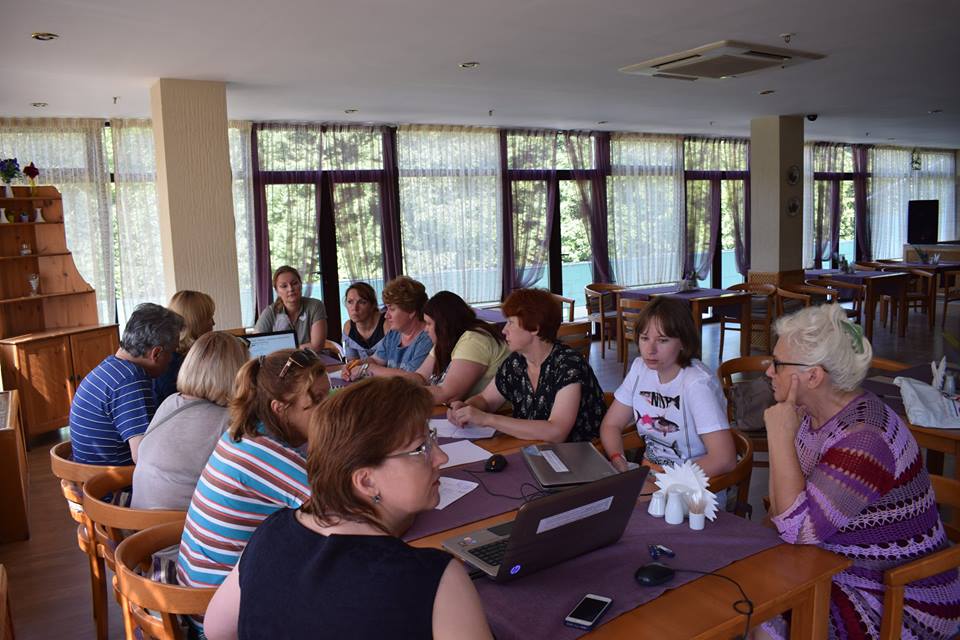 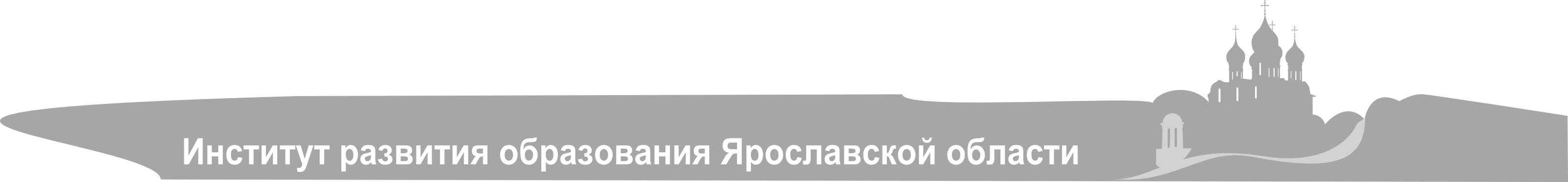 Мы приняли участие в проведении межрегионального мероприятия «День  инклюзивного образования в г. Костроме»
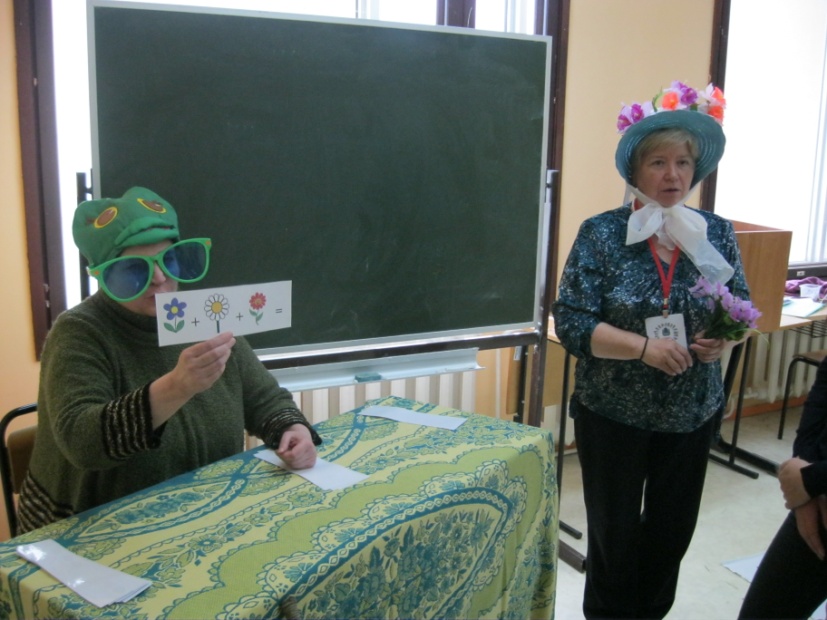 В качестве ведущих и организаторов мастер-классов выступили педагоги Центра психолого-педагогической, медицинской и социальной помощи «Гармония» (г. Углич), ГОУ ЯО школа-интернат № 2 (г. Рыбинск),  МДОУ «Детский сад № 87»  г. Ярославль, ГОУ ЯО «Центр помощи детям». Нашими дефектологами был представлен опыт работы с детьми с задержкой психического развития, с расстройствами аутистического спектра, опыт работы с родителями детей с ОВЗ и педагогами.
Ярославские  специалисты  провели следующие мастер-классы:
«Интерактивный театр в работе с дошкольниками с ЗПР»  (МДОУ «Детский сад № 87» г.  Ярославль)
 «Использование метода нейропсихологической коррекции в развитии детей дошкольного возраста» (Центр «Гармония» г. Углич)
«Помощь в формировании позитивного психологического ресурса у педагогов, работающих с детьми с ОВЗ» (Центр «Гармония» г. Углич)
«Профилактика родительского выгорания у людей, воспитывающих детей с ОВЗ»  (Центр «Гармония» г. Углич)
 «Применение визуально-тактильных средств в коррекционно-развивающей работе с детьми с ОВЗ» (ГОУ ЯО «Центр помощи детям», г. Ярославль)
«Стратегии помощи детям с РАС» (ГОУ ЯО школа-интернат № 2  г. Рыбинск)
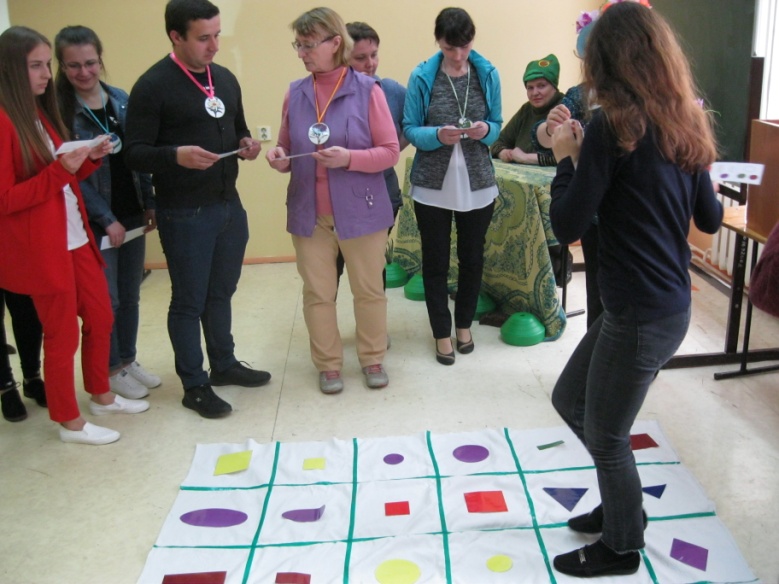 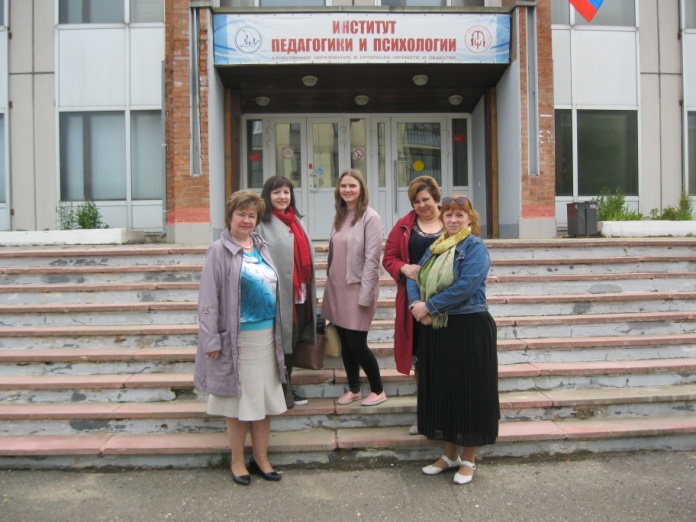 Интересным получился межрегиональный  «День Дефектолога» в г. Гаврилов-Яме
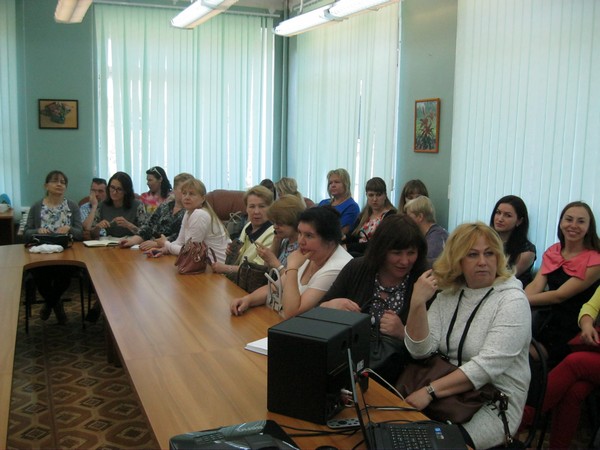 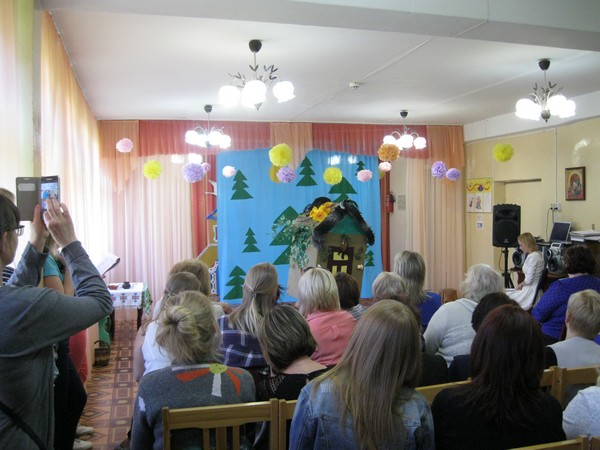 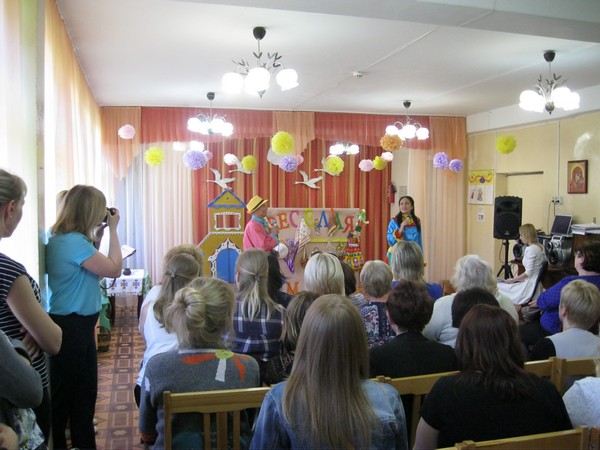 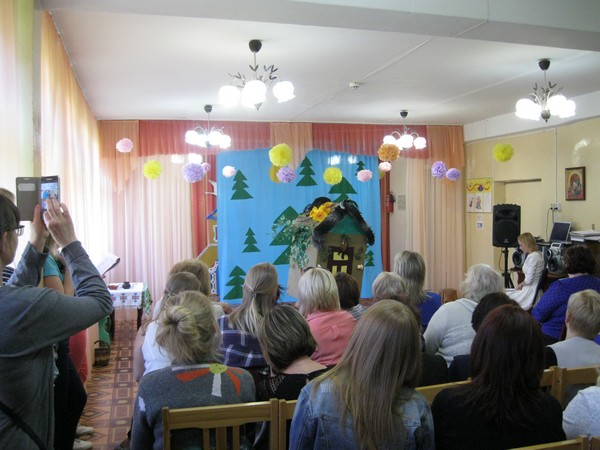 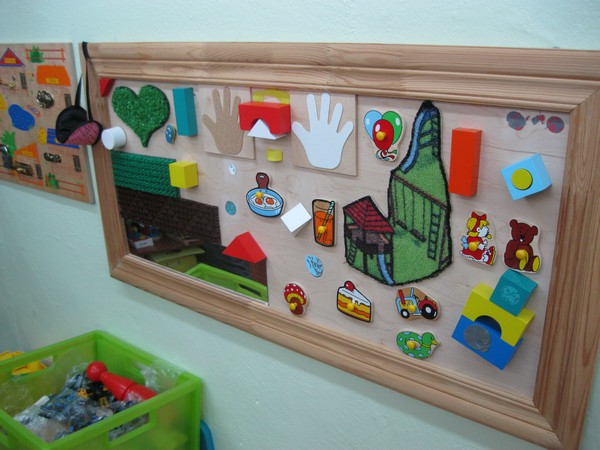 Наши дефектологи приняли участие в Региональном слете лидеров инклюзивного образования 30.11.2018
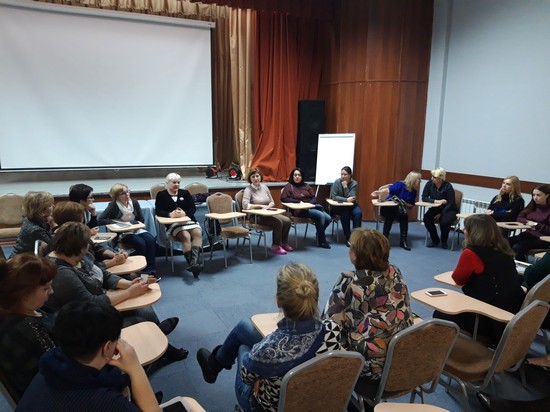 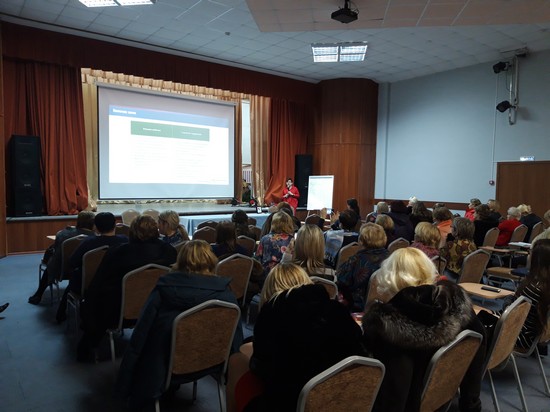 Активно участвовали мы в ежегодной Декаде инклюзивного образования
Семинары в образовательных организациях
Дни открытых дверей
Круглые столы по наиболее актуальным вопросам инклюзивного образования
Консультативная работа в ОО лучших дефектологов-практиков
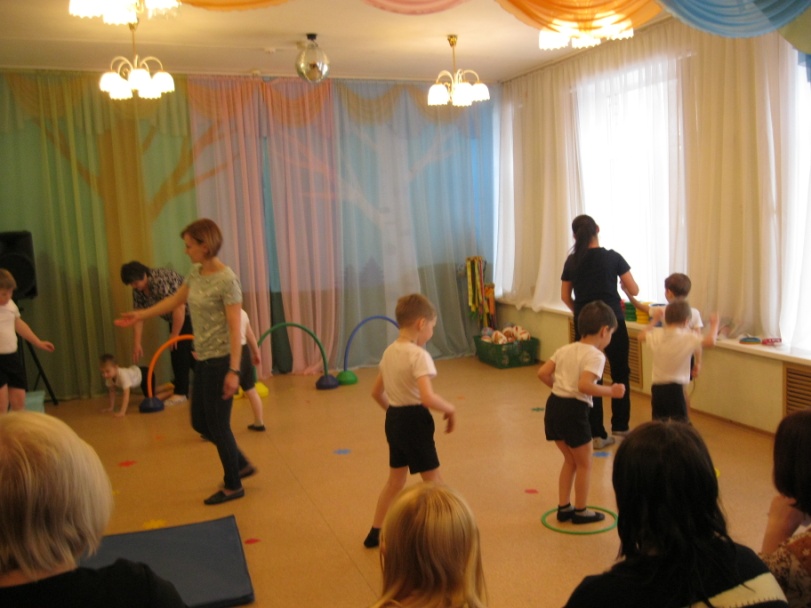 Наши дефектологи приняли участие в подготовке материалов практического пособия
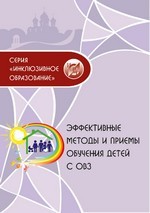 В сборнике опубликованы материалы учителей-дефектологов Ярославской области и  Санкт-Петербурга.
Эффективные методы и приемы обучения детей с ОВЗ: материалы Декады инклюзивного образования Ярославской области – 2018: практическое пособие / под общ. ред. профессора Н. В. Новоторцевой. — Ярославль: ГАУ ДПО ЯО ИРО, 2018. — 84 с. — (Инклюзивное образование).ISBN 978-5-906776-28-0ISBN 978-5-907070-04-2
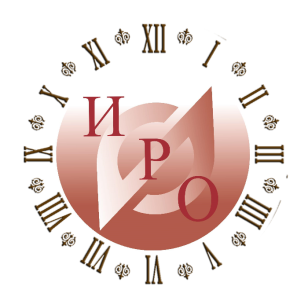 Время профессионального роста
Присоединяйтесь!
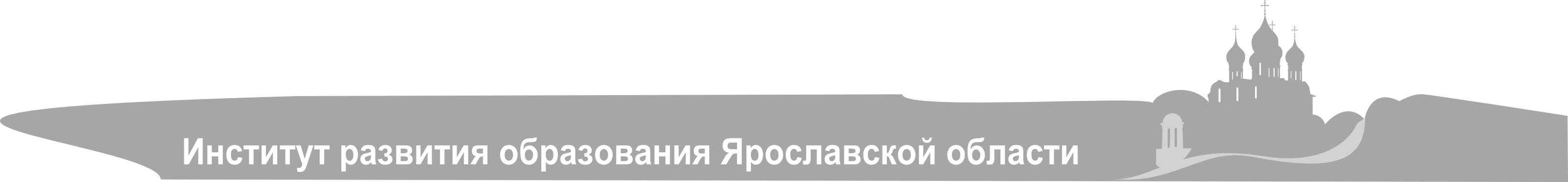 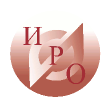 Образование без границ
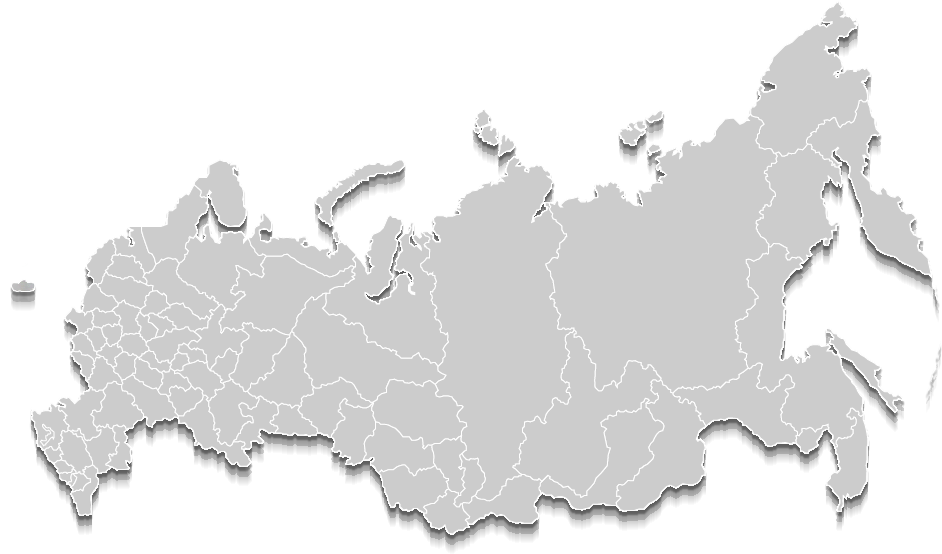 Контактная информация:
Россия г. Ярославль, ул. Богдановича, 16 
Тел.: +7 (4852) 21-06-83 
Сайт: www.iro.yar.ru
E-mail: rcnit@iro.yar.ru
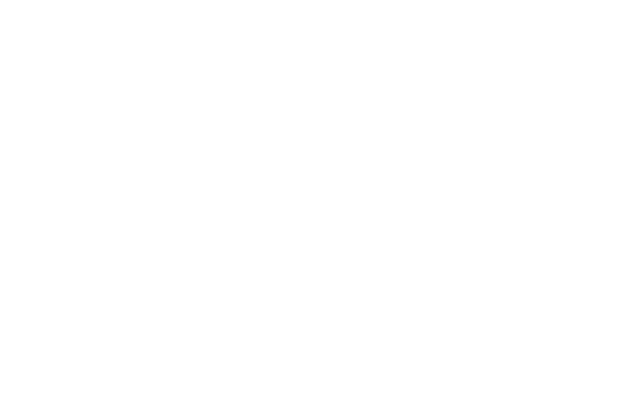 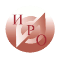 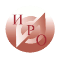 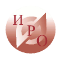 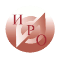 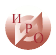 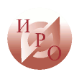 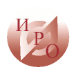 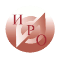 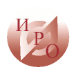 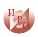 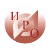 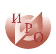 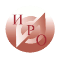 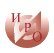 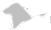 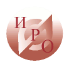 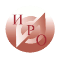 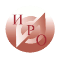 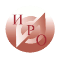 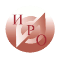 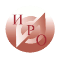 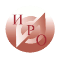 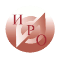